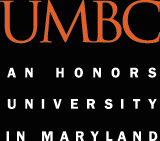 The Department of Biological Sciences
Chong Zhang
Ph.D. Candidate 

presents

a Ph.D. Dissertation Seminar

“Molecular Basis of Crosstalk Between the Circadian Clock and Innate Immunity in Arabidopsis”

Monday, March 30, 2015
1:00-2:00pm
Meyerhoff Chemistry Building
Room 120
Mentor: Hua Lu, Ph.D.